There’s More To Know About Storage?
Denny Cherry
Senior Database Administrator / Architect
mrdenny@mrdenny.com
MVP, MCSA, MCDBA, MCTS, MCITP
Agenda
Different Storage Array Design Techniques
Copy on First Write
Snapshots
Clones
Consistency is Key
Array Based Replication
Different Storage Array Design Techniques
Shared Everything (RAID 10)
Shared Everything (RAID 6)
Shared Some with Admin Control
No RAID arrays
Shared Everything (RAID 10)
3PAR
Each pair of disks is a RAID 1 array
Use Lots of Disks
Data on Disks is a chunk
Create LUNs as (disks*chunk size)
One disk slows down, everything slows down
No Parity Calculations
Shared Everything (RAID 10)
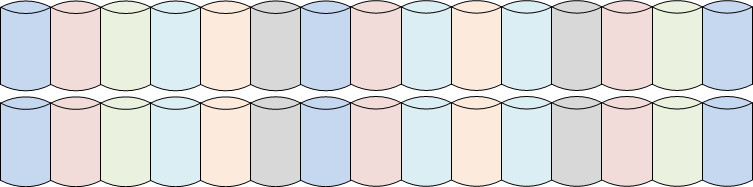 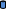 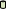 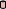 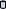 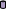 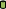 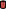 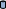 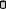 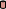 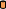 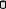 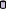 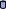 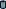 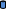 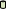 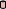 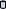 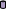 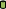 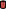 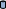 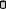 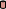 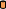 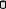 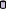 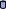 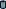 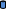 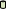 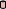 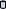 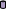 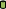 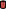 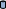 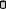 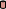 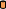 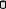 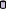 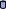 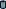 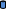 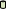 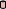 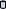 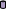 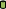 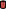 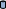 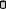 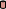 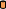 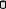 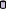 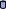 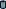 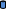 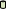 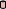 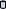 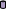 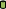 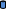 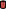 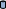 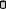 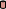 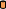 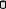 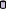 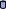 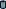 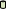 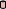 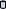 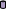 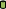 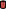 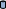 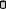 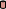 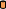 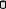 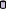 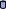 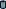 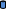 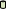 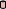 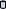 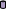 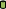 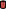 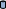 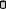 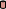 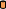 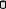 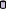 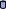 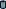 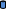 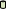 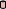 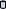 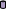 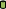 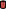 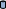 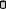 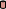 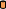 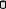 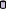 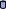 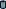 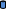 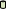 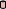 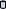 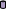 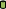 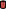 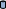 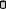 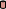 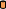 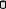 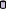 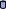 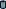 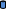 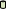 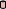 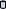 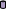 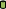 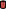 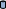 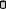 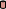 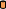 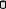 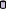 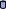 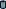 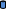 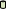 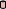 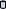 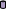 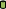 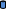 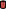 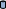 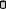 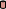 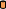 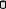 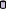 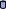 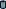 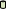 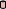 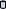 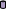 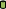 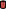 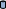 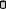 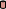 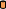 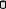 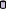 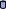 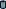 [Speaker Notes: Lun is created
We start writing data to the LUN and everything is happy
As we add more LUNs to the disks, the disks start to slow down and are IOs start to stall.]
Shared Some with RAID 6
NetApp
Each shelf is a RAID 6 Array
Each write has two parity calculations
One LUN slows down, everything on the shelf slows down.
Easy to manage
Shared Some with RAID 6
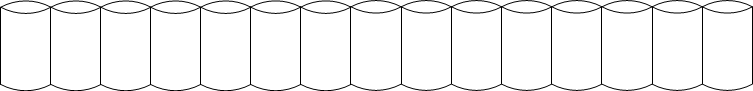 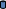 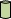 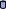 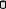 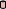 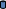 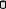 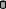 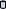 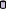 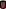 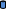 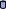 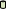 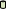 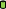 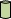 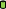 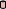 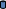 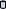 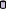 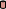 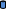 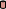 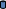 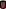 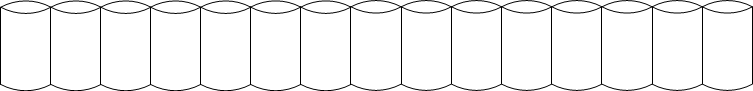 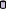 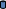 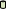 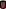 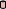 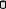 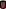 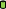 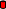 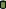 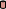 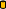 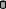 Shared Some Array
EMC, Hitachi, Some IBM Units
High Management Overhead
Total Control of LUN placement
LUN can span RAID groups
Shared Some Array
RAID 5
RAID 10
RAID 10
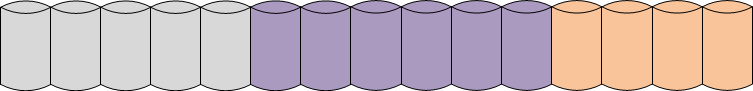 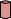 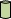 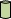 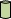 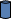 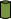 RAID 5
RAID 5
RAID 5
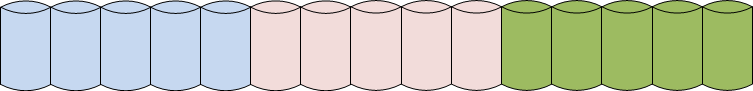 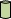 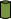 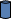 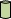 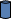 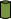 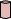 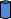 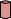 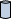 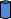 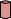 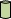 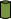 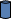 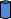 [Speaker Notes: Data Moves in and out of the system.
If the profile of my data changes, and the pink LUN now needs to be a different RAID type, we can simply move it.
We can then create new LUNs on the blue RAID group. As it gets over loaded we can move those LUNs to other disks.]
No RAID Storage Arrays
IBM XIV
Disk shelves are either IO modules or disk modules
Data is placed on one IO module and one disk module
LUNs are created in 512k blocks on as many disks are needed to create the LUN.
Can survive multiple disk failures
Can survive multiple shelf failures
If the right two disks fail, a LUN can become corrupt
No RAID Storage Arrays
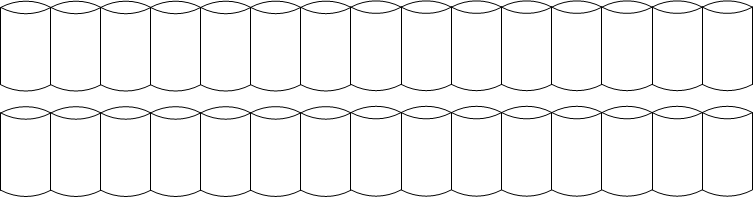 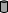 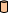 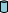 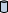 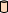 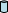 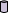 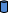 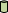 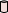 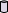 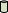 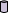 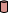 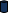 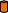 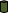 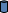 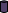 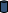 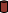 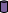 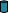 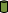 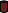 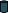 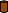 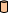 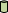 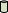 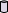 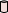 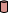 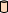 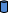 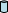 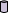 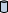 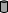 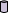 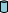 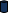 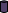 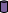 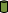 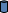 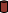 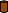 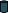 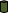 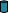 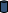 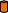 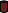 Copy on First Write
Used by most arrays for snapshots
Used by VMware for snapshots
First time block is written to, old block is copied to snapshot location
Copy on First Write
Snapshot is Taken
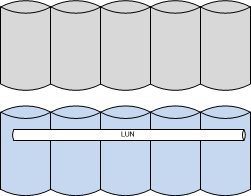 Snapshot Space
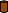 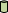 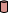 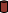 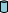 Data Raid Groups
Snapshots
Similar to SQL Server Snapshots
A consistent point in time snapshot on a LUN
Can be mounted to other servers in read or read/write mode
Requires that host disks be flushed before spanshot can be taken
Clones
Exact duplicate of source LUN
Typically created on different physical disks
Consistency is Key
When taking a snapshot of LUNs hosting databases all LUNs must be consistent with each other or database will be suspect.
Requires host flushes all writes to disk, and pauses all writes while snapshot is taken.
Array based replication
Techniques vary depending on array vendor
Most arrays can only replicate to same brand or model
EMC to EMC
IBM to IBM
NetApp to NetApp
Can be done with synchronous or asynchronous
Synchronous shouldn’t has a ~100 km limit
Q & A
Denny Cherry
mrdenny@mrdenny.com
http://itke.techtarget.com/sql-server
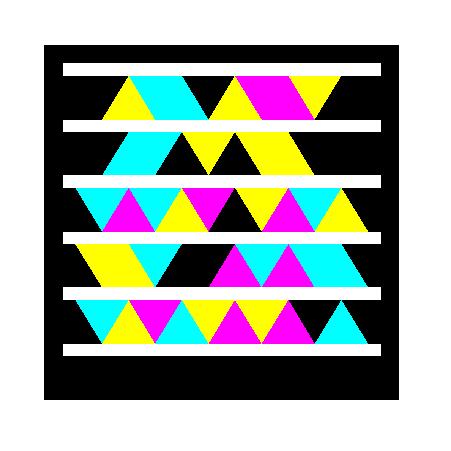 Please fill out the survey at http://speakerrate.com/mrdenny.
Contact Info
Blog
Twitter
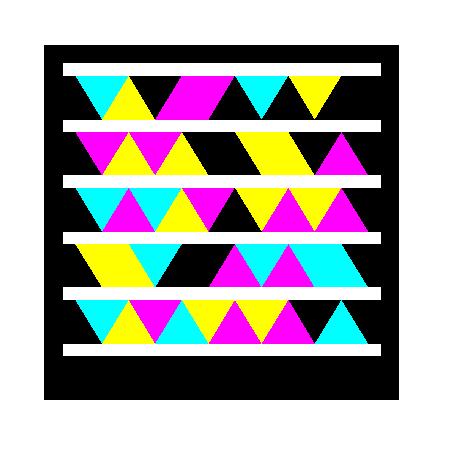 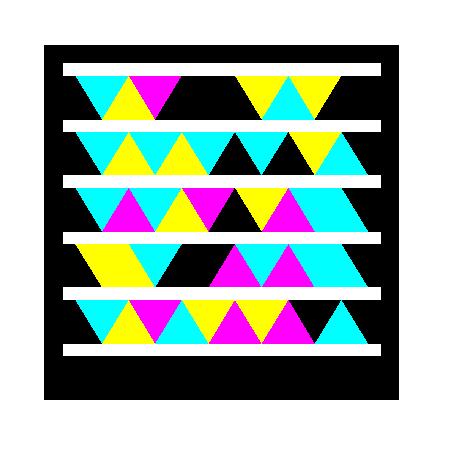 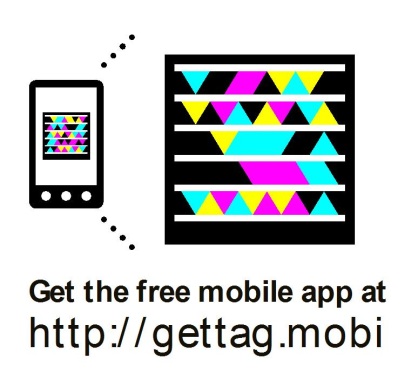